Urgencias en Pediatría
Dr. Otasu Cristian
Dr. Rinaldi Jorge
Triangulo de Evaluacion Pediatrica
Apariencia
Trabajo respiratorio
Circulación cutánea
Apariencia
Tono, reactividad, respuesta ante la presencia de los padres, mirada, leguaje/llanto.
Trabajo Respiratorio
Ruidos Patologicos, signos visuales, posición anómala,
Circulación Cutanea
Palidez, cianosis, perfusión periferica
Interpretación del TEP
Este proceso raramente conduce a un diagnostico especifico de la patología subyacente. 
El objetivo es restablecer una correcta homeostasis previniendo el deterioro y la evolución a fallo cardiaco o respiratorio.
Actuaciones prioritarias en cada uno de los estados fisiológicos.
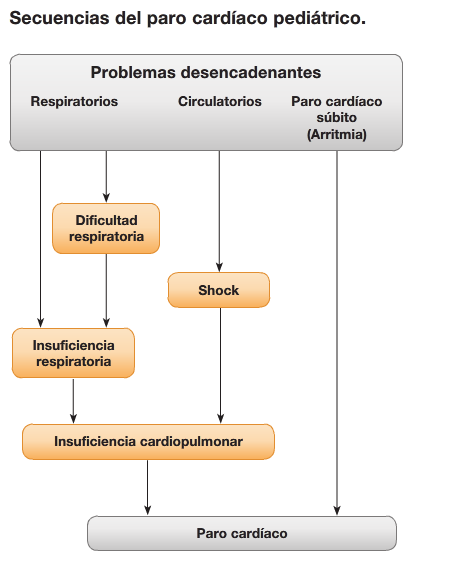 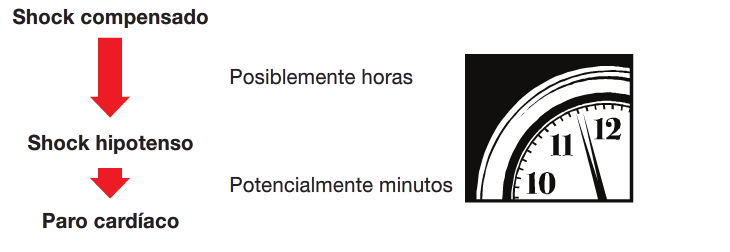 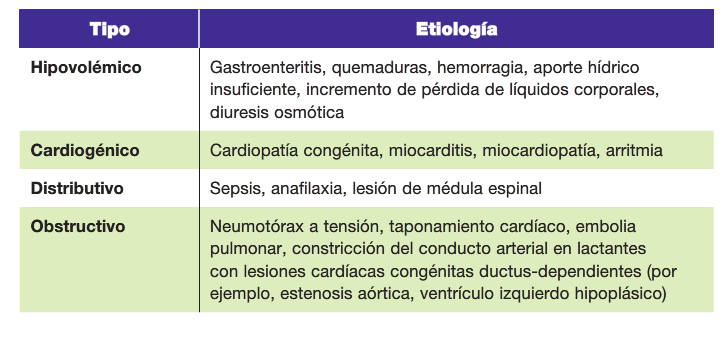 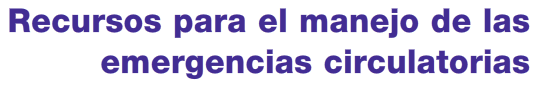 Acceso Intraoseo
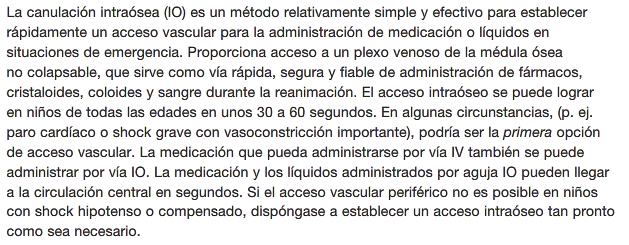 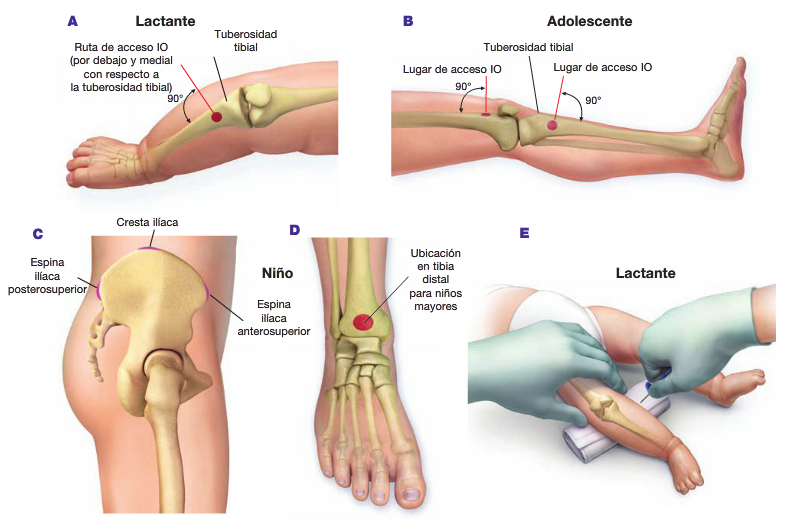 Taquiarritmias
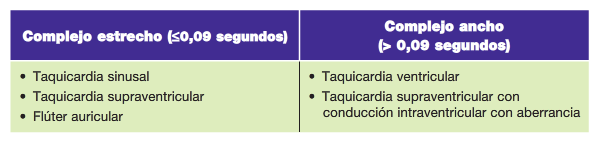 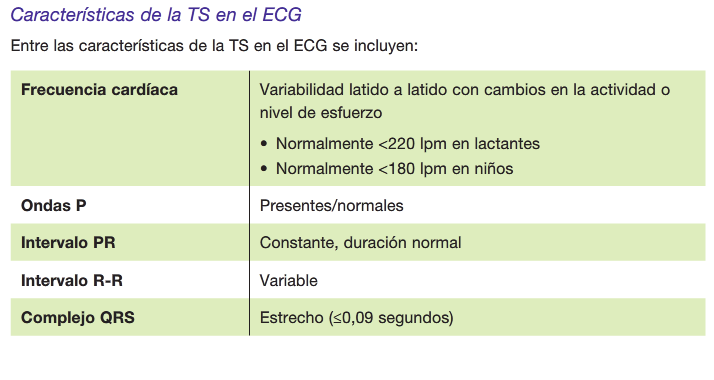 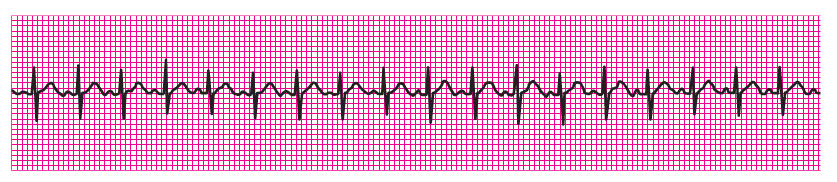 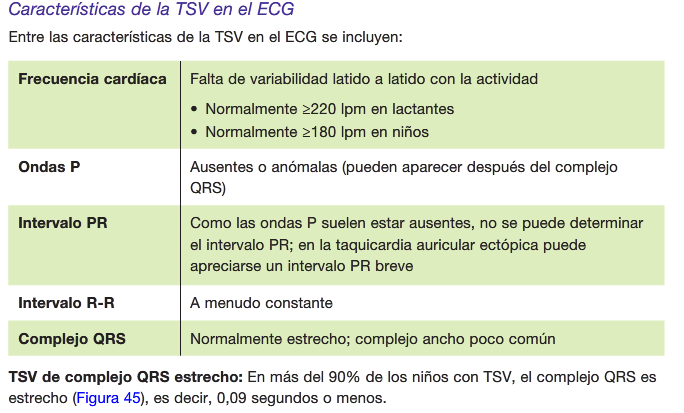 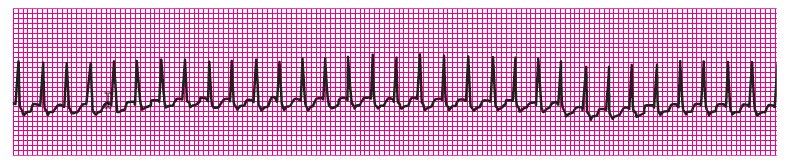 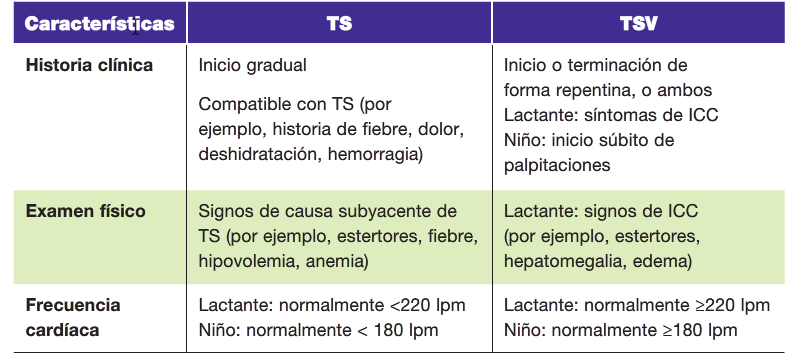 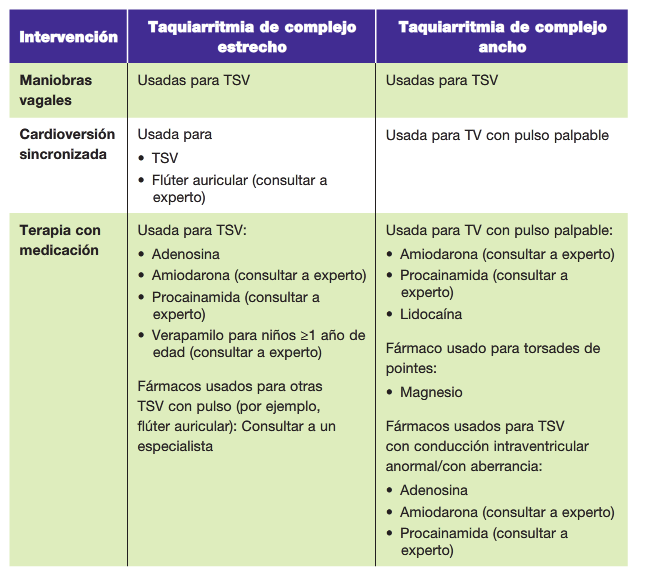 MANEJO INICIAL DEL PACIENTE PEDIÁTRICO CON QUEMADURAS
Tipos de quemaduras
Por líquidos calientes 
Por fuego directo
Por contacto con sólidos 
Por explosión – abrasión 
Quemadura eléctrica
Quemaduras químicas
Quemaduras solares
Áreas especiales
CARA 
MANO
GENITALES
PIES
ZONA PLIEGUES
“Reglas de los 9” Pulasky-Tennison
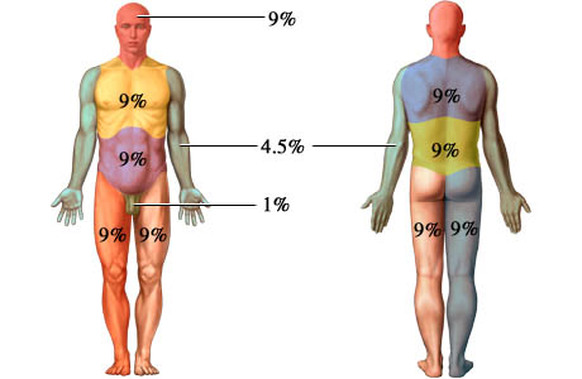 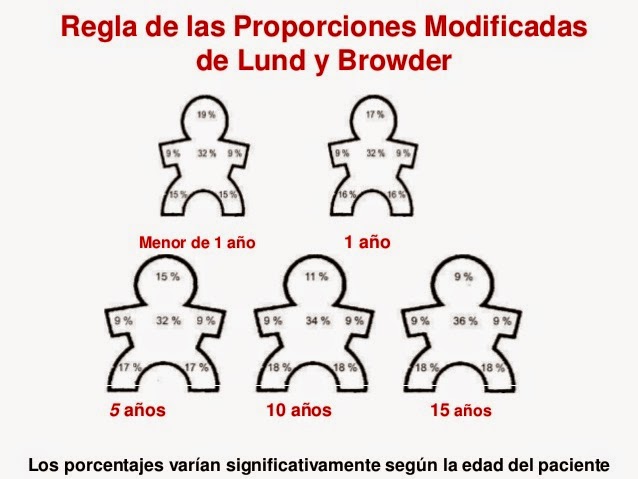 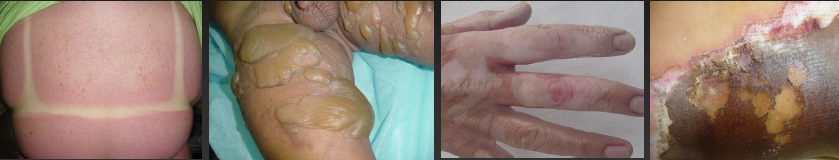 Criterios de internacion
Quemadura mayor al 10% .
Compromiso de zona especial .
Quemadura eléctrica con arco voltaico.
Síndrome inhalatorio o trauma asociado. 
Complicaciones locales como infección de la herida o sistémicas que puede ser deshidratación, sepsis.
Enfermedad previa, enfermedad pulmonar, inmunodeficiencia, enfermedad metabólica. 
El recién nacido y el embarazo adolescente. 
Sospecha de maltrato o negligencia grave.
Medidas sobre la quemadura
Detener el proceso de quemadura (Contrarrestar la noxa)
Quitar ropas quemadas
No eliminar piel ni ampollas
Cubrir con vendas estériles o sábanas limpias
No aplicar hielo ni productos extraños sobre las lesiones
Fórmula de Carbajal (Galveston):
Paciente pediátrico: considera las necesidades basales mas la concurrentes por QMD.
5000 ml * %SCQ 
+ 
2000ml * SCT